Transfer Pricing and the OECD
Melinda Brown
Transfer Pricing Advisor
Centre for Tax Policy and Administration, OECD
Transfer Pricing
Refers to the pricing and other conditions in place in transactions between ‘associated enterprises’ – normally companies

Applies to a very wide range of transactions – goods, services, intangibles, financial products

Generally applies to cross-border transactions, but in some cases may also be applied domestically
2
The effect of transfer pricing
Sales price =
Assessable revenue to Company A
Deductible expense to Company B
Therefore affects the profits (and hence taxes) of both
May be used to minimise taxes (e.g. recognising taxable profit in favourable tax jurisdictions )
Other motives may include: customs duties, price and exchange controls and dividend policy
Company A
Sale of goods/services
Company B
3
The OECD
4
The Committee on Fiscal Affairs: 		What we do
5
OECD Transfer Pricing Guidelines
Guidelines agreed by member countries; influential globally
‘Authoritative statement’ of the arm’s                  length principle = Associated                         Enterprises Article of OECD Model Tax                    Convention
Transfer pricing rules established                       by domestic law
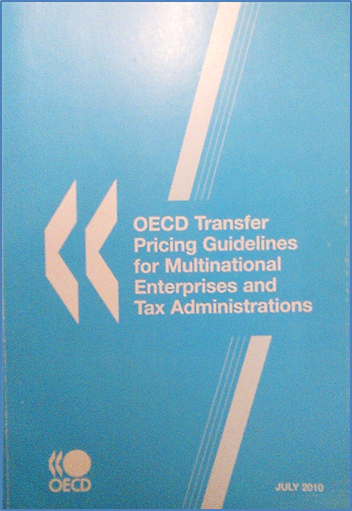 6
Objectives of transfer pricing legislation
Generally based on the arm’s length principle
To enable countries to
Tax a an appropriate amount of profits on cross-border  transactions
What would an independent enterprise have paid / received?
By reference to economic contributions 
Minimise risk of double taxation, and hence encourage trade and investment
7
Arm’s length prices
Determine arm’s length pricing for transactions by reference to comparable, but independent, transactions
Transfer Pricing Methods
All aim to determine the arm’s length price of the transaction
OECD Guidelines require the ‘most appropriate’ method  is used
Ideally, more direct methods are preferred. Most direct method compares prices (“CUP” method)
But, to be ‘comparable’, there must be no differences between the tested transaction and the independent transaction which would materially affect the price
8
Comparability
Finding truly comparable uncontrolled prices is rare
Lack of sufficiently comparable but independent transactions
Lack of available data 
Other transfer pricing methods rely on a comparison of gross or net margins, or a split of profits
Reliable gross margin data from comparable but independent transactions is also uncommon
Transactional Net Margin Method (“TNMM”) 
Commonly used in practice
Reliable net margin data from comparable, but independent transactions is more often available
9
TNMM
Aims to determine the arm’s length transfer price for the related party transaction (or an appropriate group of transactions by comparing net margins
All other elements are reliable (not influenced by the relationship)
Sales (for the importer); or Cost of goods sold (for the manufacturer)
Operating expenses (for both the manufacturer and the importer)
10
Applying TNMM
Transfer price = 70
TOTAL NET PROFIT (before tax)  20 + 1 = 21
11
Applying TNMM
If the arm’s length net margin from comparable, independent transactions = 4% return on sales for an importer,
Adjust the transfer price:
-67
-67
17
4
Return on sales: 4%
Transfer price = 67
TOTAL NET PROFIT (before tax)  17 + 4 = 21
12
Thank you
13